WELCOME
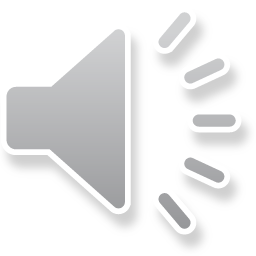 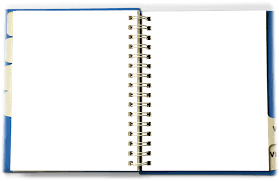 PRESENTED BY
LESSON
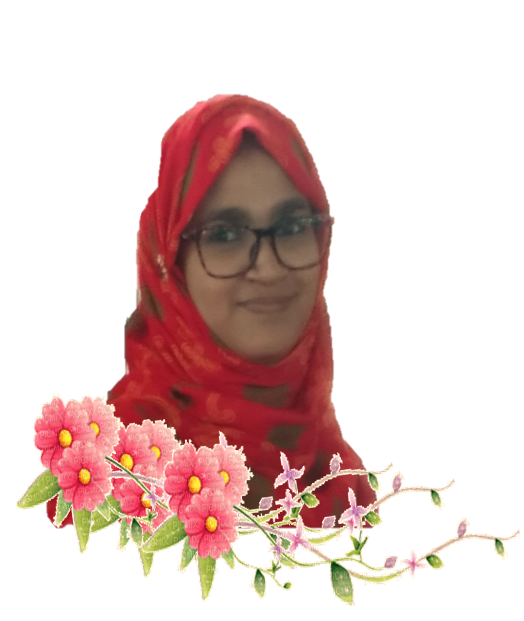 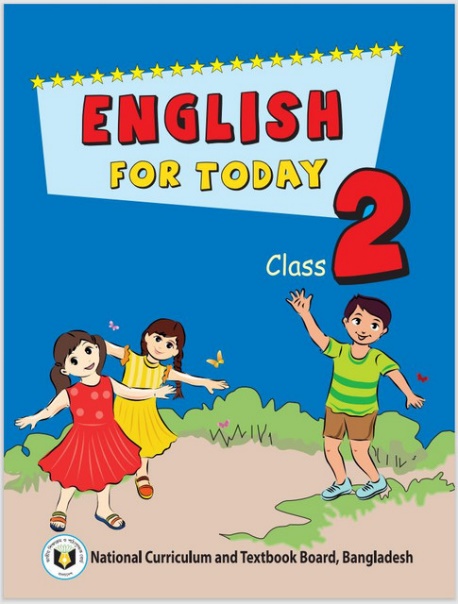 Umme Sarmin
Assistant teacher
Chardicree Govt Primary School
Muladi, Barishal.
Class : Two
Sub: English For Today
Unit : 16
Lesson : 4
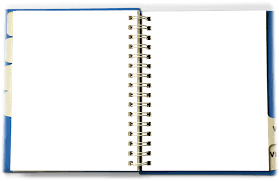 Learning Outcomes
Listening:
1.1.1 become familiar with English sounds by listening to common English words.
Speaking:
1.1.1 repeat after the teacher simple words and phrases with proper sounds and stress.
1.1.2 say simple words and phrases with proper sounds and stress.
By the end of the lesson students will be able to-
Let’s enjoy a song
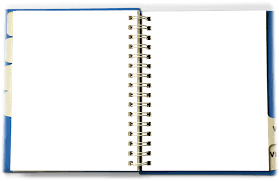 Look at the picture
How’s the Umbrella?
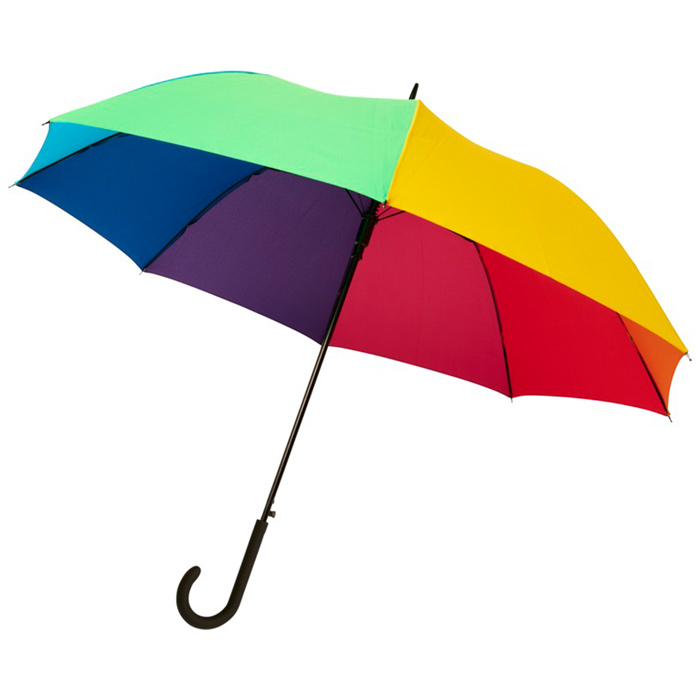 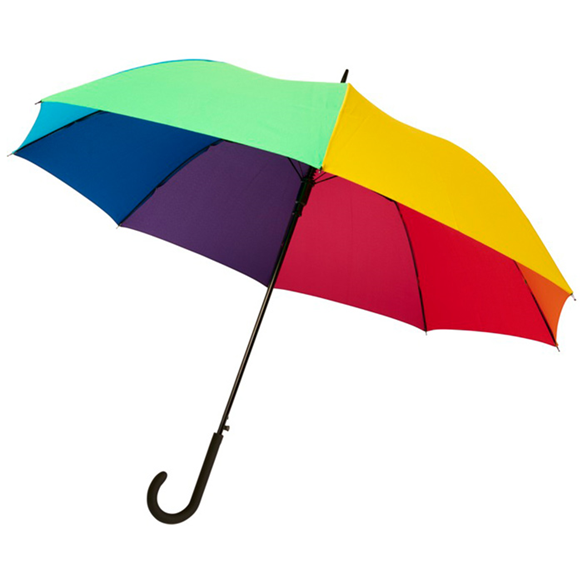 Colourful
What’s this?
Umbrella
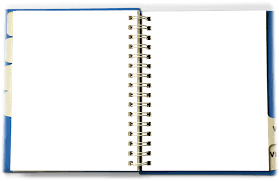 Our Today’s Lesson
Colours
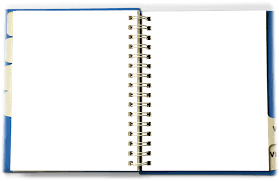 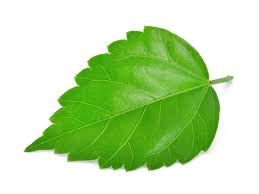 Look
Leaf
Green
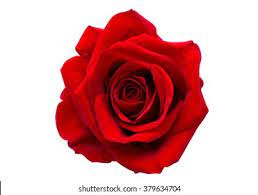 Rose
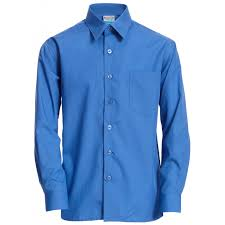 Shirt
Red
Blue
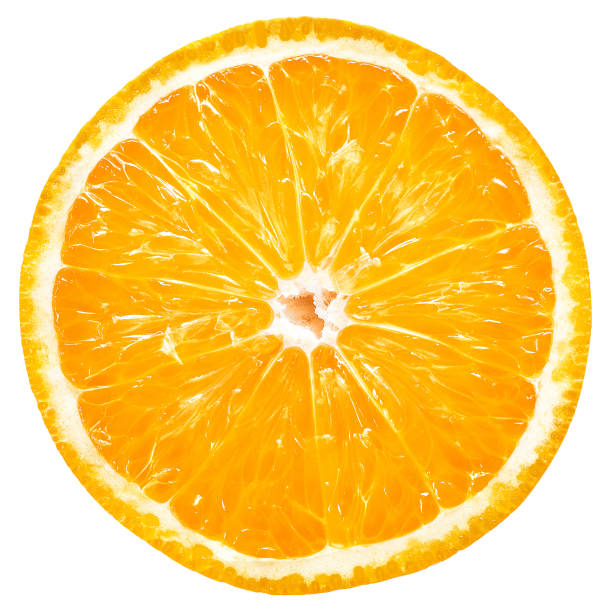 Orange
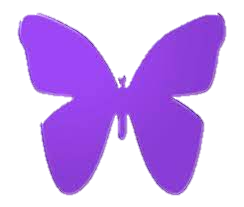 Butterfly
Orange
Indigo
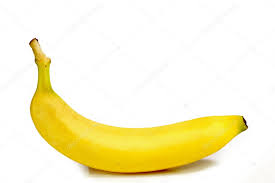 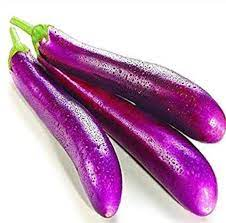 Banana
Eggplant
Yellow
Violet
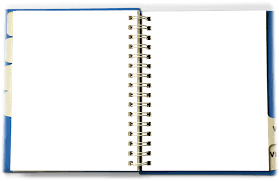 Look
Listen and say
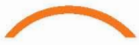 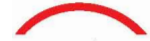 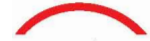 Red
Orange
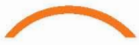 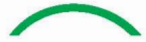 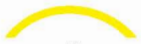 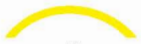 Green
Yellow
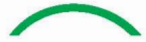 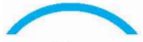 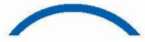 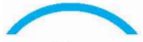 Blue
Indigo
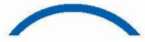 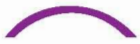 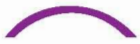 Violet
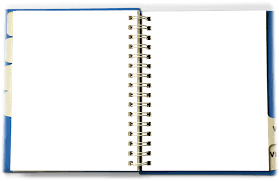 Say the colour of the card in pair
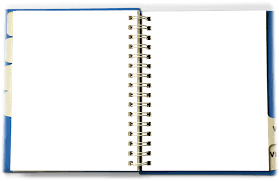 Listen and say
Look and say
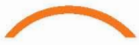 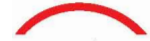 red
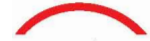 Red
Orange
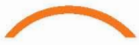 orange
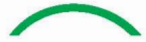 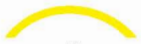 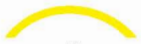 yellow
Green
Yellow
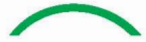 green
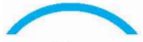 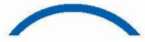 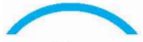 Blue
Indigo
blue
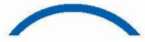 indigo
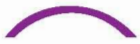 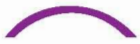 Violet
violet
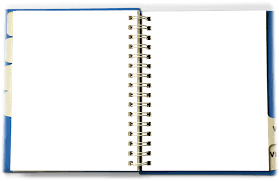 Game
Anyone who can will get -
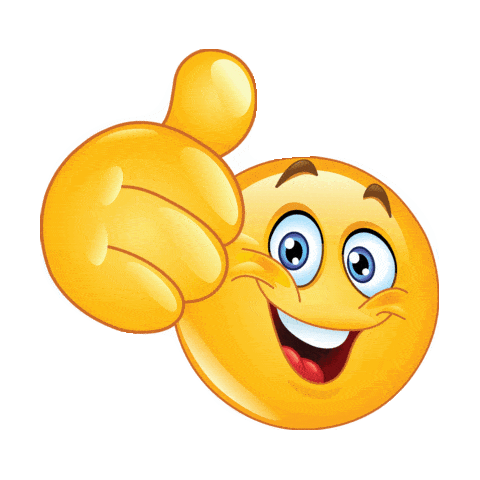 Find seven colors from the class and keep them in mind. I will tell someone the name of a colour and he/she will show me the object of that colour .
Anyone who can’t will get -
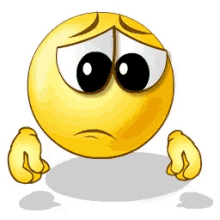 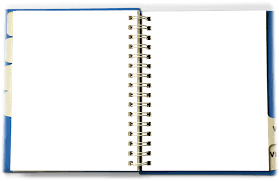 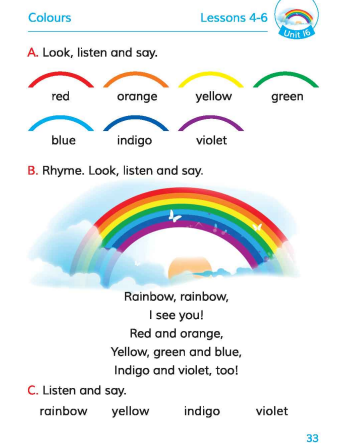 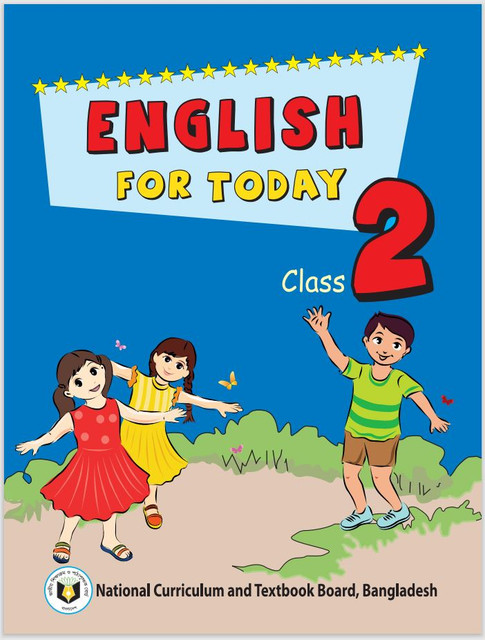 Open your book
Page no 
33
Connection to textbook
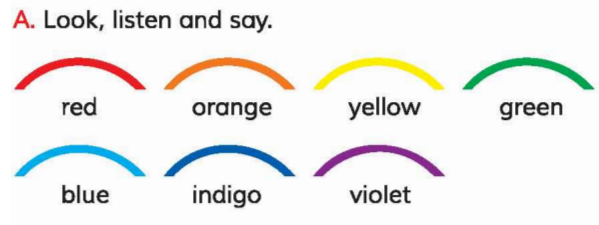 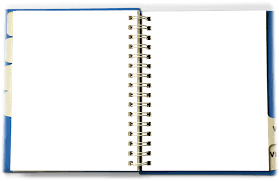 2
1
3
Name the 7 colours
Task
7
4
6
5
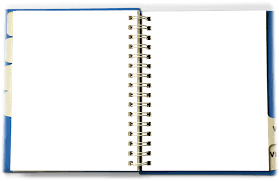 Practice the name of the colour of different things in your home
Homework
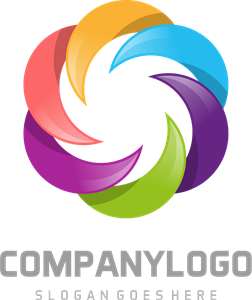 Thank you 
Bye bye